Rubbing People the Right Way
Acts 4:36
Edward Church
June 12, 2016
EGR
Extra Grace Required
Ever Met Someone that Rubbed You the Wrong Way?
They May Not…
Mean to
Try to
Realize it
         …But Still They DO!
Then There Are Those Who Rub Folks the Right Way
These Are People Who Give Encouragement
One Such Person was Joseph 
Maybe Called “Good Ole Joe”
Disciples Gave His a New Name 
      “Barnabas – Son Of Encouragement” 
From the Life and Ministry of Barnabas We Learn…
         …How to Rub People the Right Way
Determine to Be an Encourager- Acts 4:36-37
Joseph/Barnabas was a Levite from Cyprus 
Barnabas…
Godly Background
Sought to Please God
Determined to Make a Difference

By His Sacrificial Giving Barnabas 
Encouraged the Early Church
Made a Difference
God Used Him Greatly
Discouragement
Discourage= “to dishearten, to depress the spirits of, to lack confidence; that which destroys or abates courage.” 
Common Causes of Discouragement: Personal Failure, Cont. Battle, Cont. Unanswered Prayer, Emotional Strain, Physical Illness…
           …Not Understanding That All Things Work Together for Good
Discouragement Comes Before God is Going to Do Something Great 
It is Dangerous to Be Discouraged… 
You May Make Wrong Decisions 
Say Things You Don’t Mean 
Do Things You Will Later Regret 
Discouragement Is Costly
“God never uses a discouraged Christian. 
                 …He must change him first and then use him.” 
                                  …Billy Graham
Encouragement
Encouragement is Different from Teaching or Correction
It Is Not Aimed at Educating
It Is Aimed at Strengthening
Hebrew= “To Fasten Oneself So As to Strengthen, Cure, Help, Repair and Fortify” 
An Encourager Fastens Himself or Herself to Another Person…      
                 …Providing Support and Strength For the Other
This Is a Worthy Ministry that Every Person Can DoProverbs 27:17 (NLT) 17  As iron sharpens iron, so a friend sharpens a friend.
How Can You Be An Encourager?
Encouragers Must Be Encouraged In God Personally
They Must Have a Strong Heart and Spirit 
Enough Energy in Their Own Battery to Jump Another’s
Must Receive from God So that They Can Pour It Out
Encouragers Must Look for Opportunities to Encourage 
Not Self-Centered or Always Concerned about Themselves
Encouragers Must Take Time Out For Others  
Must Come Alongside the Person and Get On Their Level
Encouragers Must Use Words of Faith to Build Up Others 
Words of Approval, Love, Acceptance, Praise 
The Power of Words Can Never Be Underestimated 
Let It Be Words of Life/ Encouragement!
Look for the Best in Others- Acts 9:26-27
Saul (Paul) Was Fully Committed to Destroying the Early Church 
Supervised Stephen’s Stoning 
On Way to Damascus to Find/ Arrest Christians 
Jesus Confronted Him/ was Transformed 
Preached In Synagogues, Jesus Had Risen  
Paul’s Life was Threatened so He Traveled to Jerusalem 
Disciples Would Not Accept Paul as a True Believer 
Barnabas Convinced Them Paul Could Be Trusted 
An Encourager Is One Who Champions the Underdog 
Like Barnabas Encouragers Don’t Look to the Past… 
                                …But to the Future
Look for the Best in Others -Acts 9:26-27
Barnabas Didn’t Look at What Paul Had Done…
                                …He Looked at What Paul Could Do
Some People Seem to Look for the Worst in People
Often How a Person Sees Others is a Reflection of Self

 


Some People Have the Habit of Rubbing People the Wrong Way
“Some people have a chip on shoulder…
                                     …some the whole lumberyard”
If I Am a…
  …Trusting Person
  …Critical Person
  …Caring Person
I Will See Others as… 
  …Trustworthy
  …Critical
  …Compassionate
Try Looking at Others Perspective- Acts 15:36-40
Barnabas Believed In Giving People A Second Chance 
He had the Gifts of Grace / Mercy 
He Wanted To Do All He Could To Help Out His Cousin, John Mark (Colossians 4:10) 
Paul Believed John Mark Wimped Out -When Going Got Tough 
He Was Opposed To Having John Mark Rejoin Missionary Team. 
Barnabas Saw Something In Mark that Paul Didn’t See
Try Looking at Others Perspective- Acts 15:36-40
Later John Mark Worked w- Peter/ Recorded Gospel of Mark 
Later in Life Paul Also Saw the Value of John Mark:
“Get Mark/ bring him w- you, he is helpful…in my ministry.” -2 Tim 2:11
Christian Workers May Not Always See Eye To Eye…
                 …that Shouldn’t Keep Them From 
                            …Continuing to Go Forward in the Lord
Try Looking at Others Perspective- Acts 15:36-40
Barnabas Felt So Strongly About Young John Mark… 
            …He Was Willing to Overlook Mark’s Youthful Mistake 
                     …And Give Him Another Chance
Aren’t You Glad You Have a Savior Who Never Gives Up On You?
Regardless of the Times You Fail…
     …Jesus is There Willing to Give You Another Chance
We All Need A Barnabas In Our Lives To Love Us 
          …And Encourage Us
                         …For Who We Are And Not For What We Do
Encourager Survival Kit
Toothpick
Rubber Band
Band Aid
Pencil
Eraser
Chewing Gum
Mint
Candy Kiss
Tea Bag
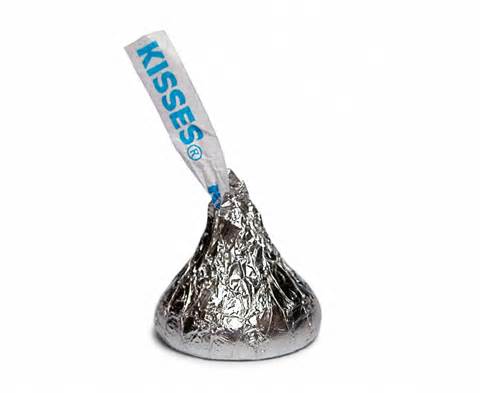 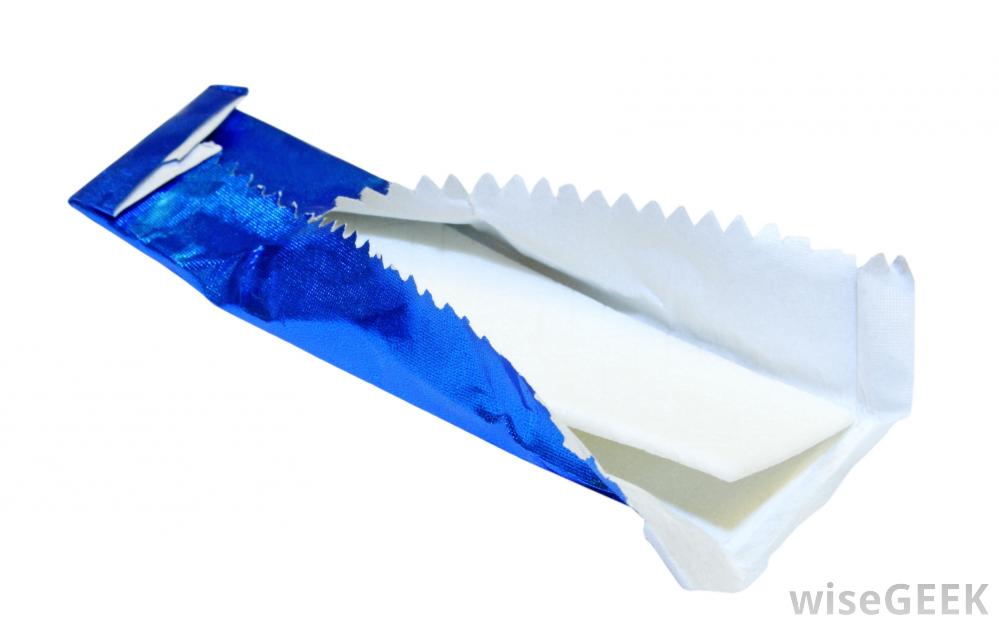 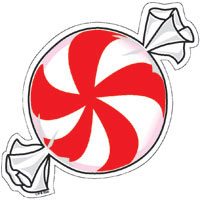 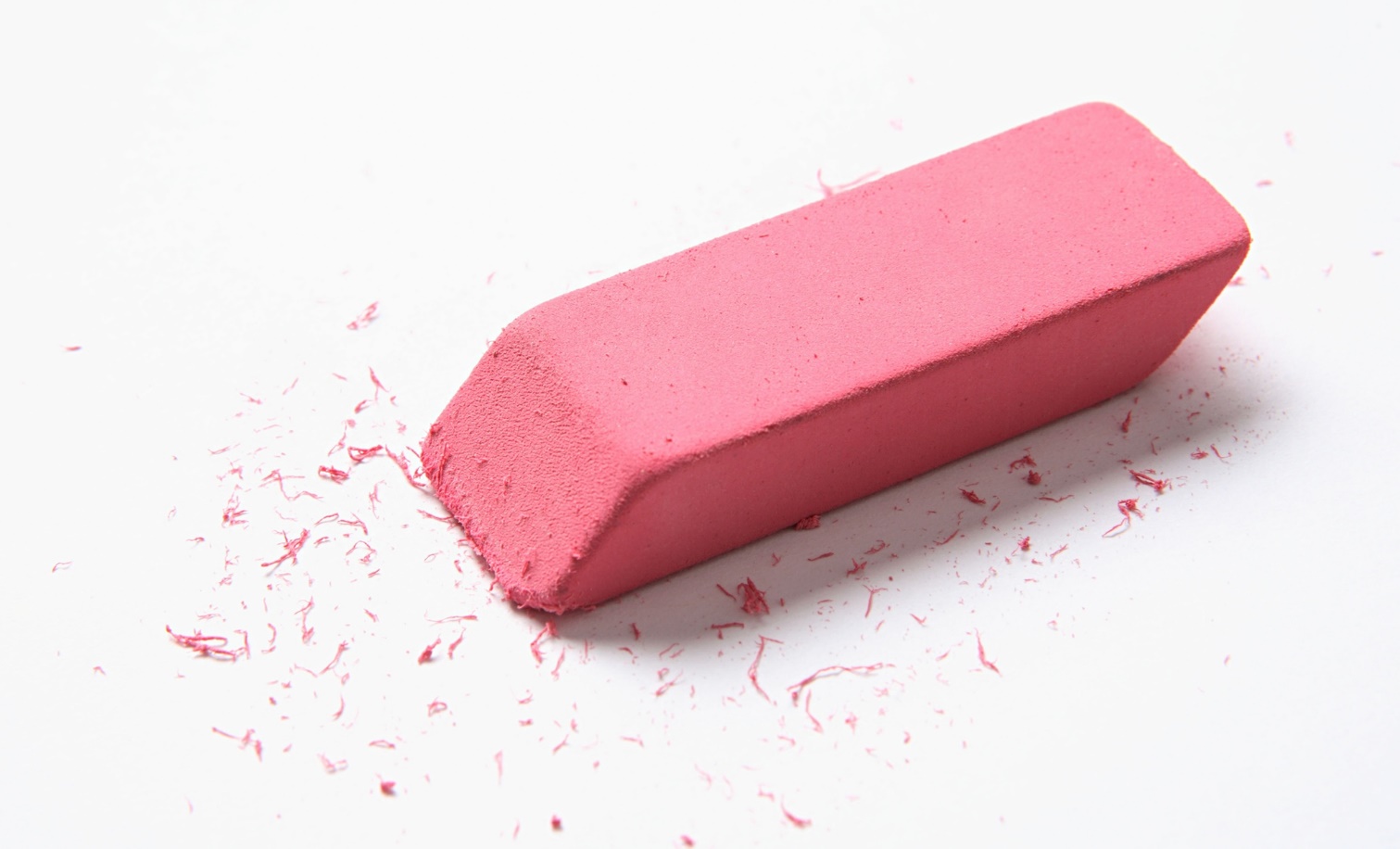 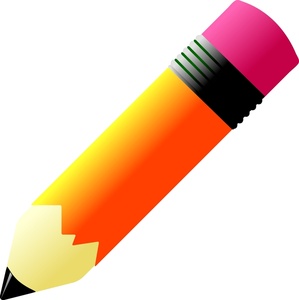 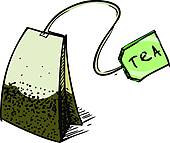 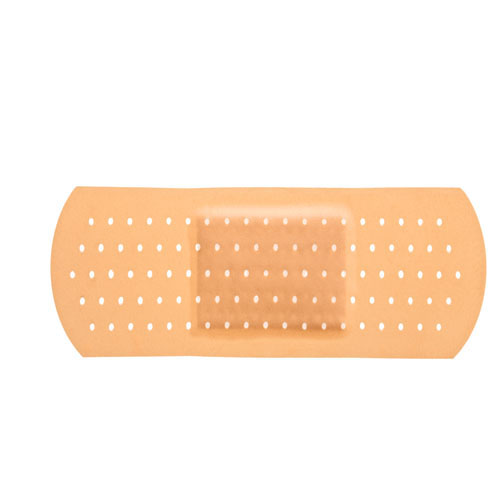 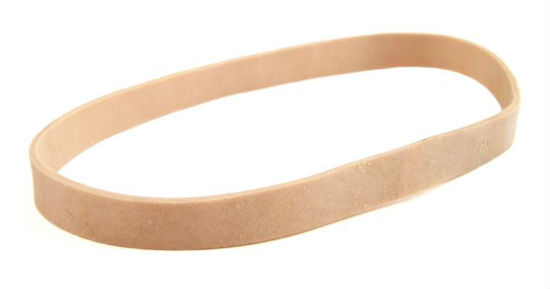 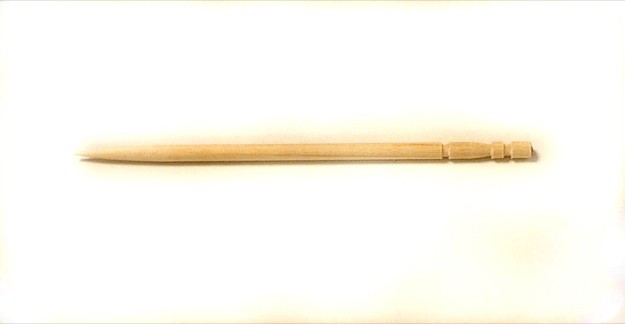 If You Want to Rub People the Right Way
Determine to Be an Encourager 
Be Interested in Others 
Believe in Their Potential 
Try to See Things from Their Perspective